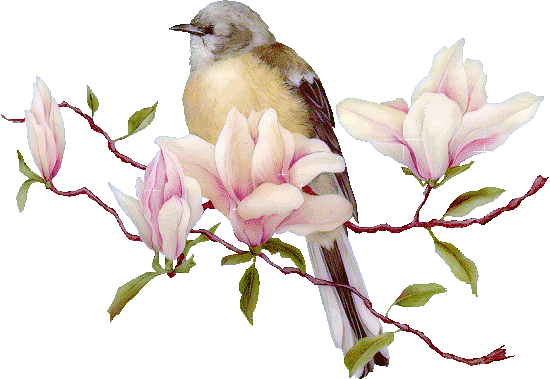 সকল শিক্ষার্থীকে
      স্বাগতম
7/27/2017
মাল্টিমিডিয়া কন্টেন্ট প্রতিযোগিতা বিভাগীয় পর্যায়, রংপুর
1
শিক্ষক পরিচিতি
পাঠ পরিচিতি
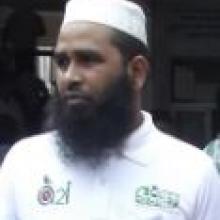 বিষয়: বাংলা প্রথম পত্র 
শ্রেণি: ষষ্ঠ 
পাঠ: কবিতা 
সময়: ৫০ মিনিট 
তারিখ: ২৬.০৭.২০১৭ খ্রি:
মো. মিজানুর রহমান 
    সহকারী শিক্ষক 
গাইবান্ধা সরকারী বালক উচ্চ বিদ্যালয়।
7/27/2017
মাল্টিমিডিয়া কন্টেন্ট প্রতিযোগিতা বিভাগীয় পর্যায়, রংপুর
2
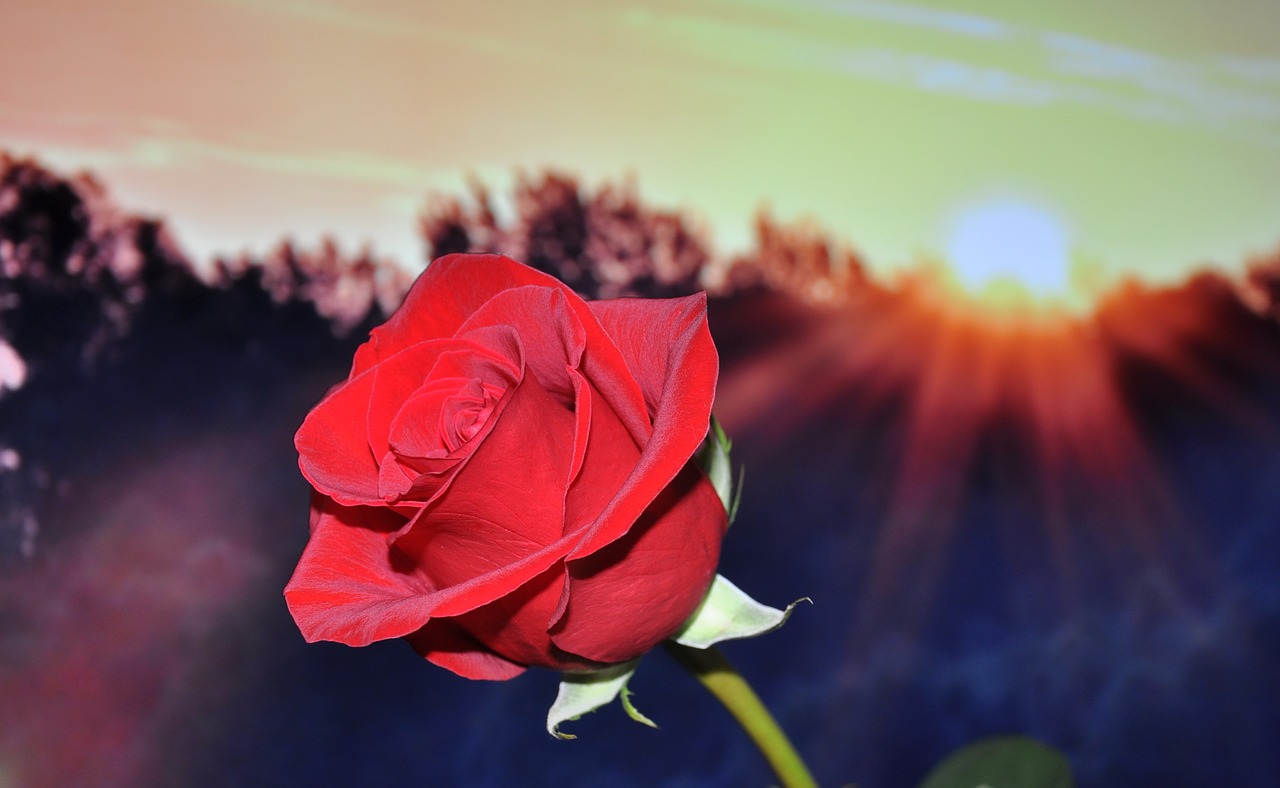 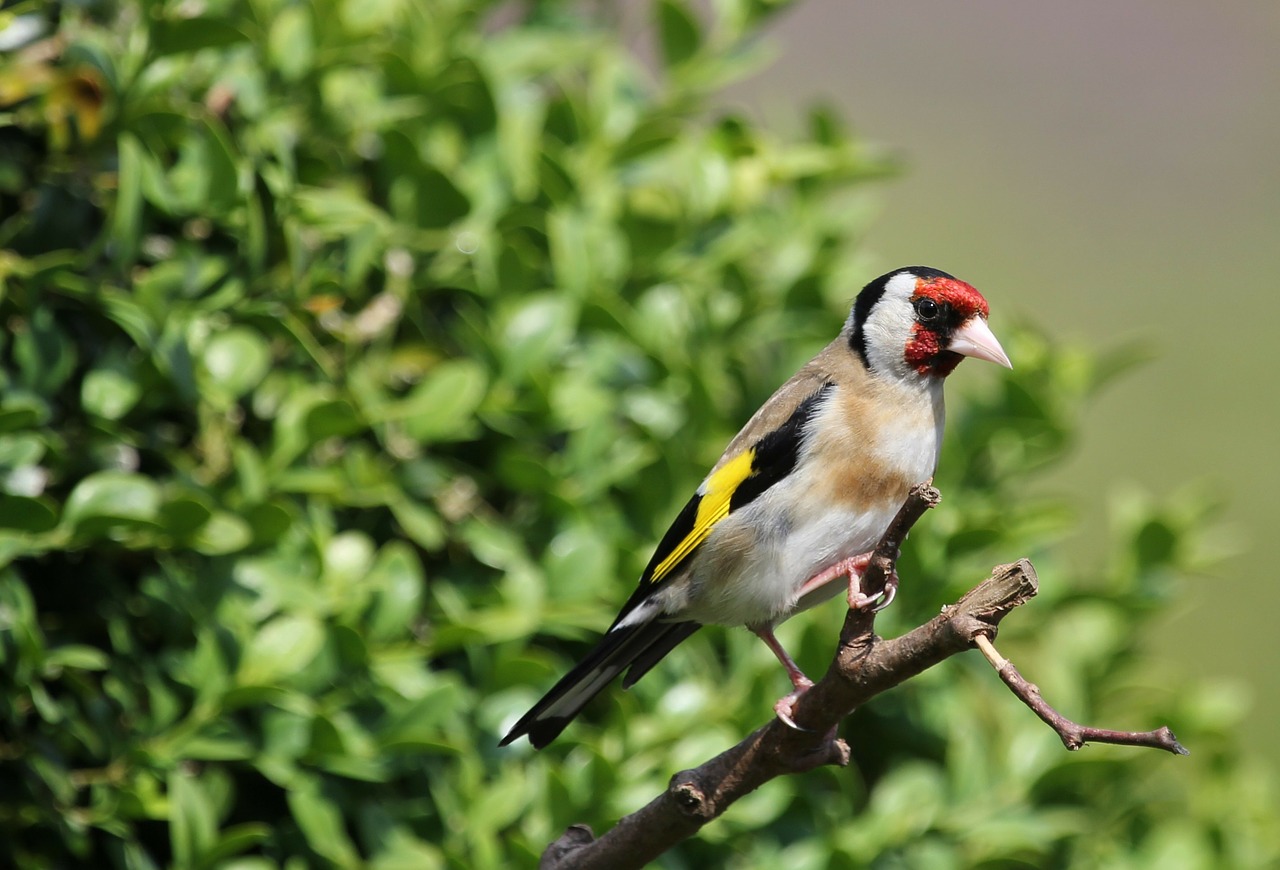 এগুলো কিসের ছবি
7/27/2017
মাল্টিমিডিয়া কন্টেন্ট প্রতিযোগিতা বিভাগীয় পর্যায়, রংপুর
3
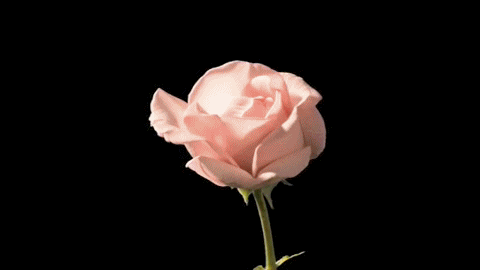 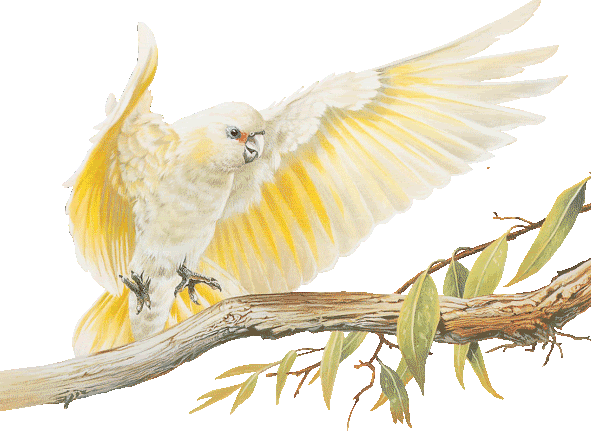 ২য় ছবিটিতে তোমরা কী দেখতে পাচ্ছ ?
এই ছবিটিতে তোমরা কী দেখতে পাচ্ছ ?
7/27/2017
মাল্টিমিডিয়া কন্টেন্ট প্রতিযোগিতা বিভাগীয় পর্যায়, রংপুর
4
পাখির কাছে ফুলের কাছে
আল মাহমুদ
7/27/2017
মাল্টিমিডিয়া কন্টেন্ট প্রতিযোগিতা বিভাগীয় পর্যায়, রংপুর
5
শিখনফল
এ পাঠ শেষে শিক্ষার্থীরা...
জড় প্রকৃতি আর জীব প্রকৃতির মধ্যে যে নিবিড় সম্পর্ক বিদ্যমান তা ব্যাখ্যা করতে পারবে।
7/27/2017
মাল্টিমিডিয়া কন্টেন্ট প্রতিযোগিতা বিভাগীয় পর্যায়, রংপুর
6
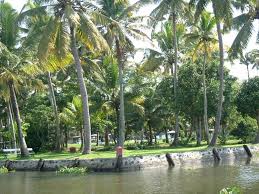 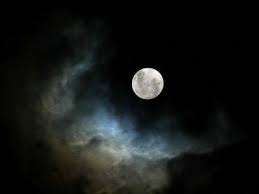 নারকেলের ঐ লম্বা মাথায় হঠাৎ দেখি কাল 
ডাবের মত চাঁদ উঠেছে ঠান্ডা ও গোলগাল ।
7/27/2017
মাল্টিমিডিয়া কন্টেন্ট প্রতিযোগিতা বিভাগীয় পর্যায়, রংপুর
7
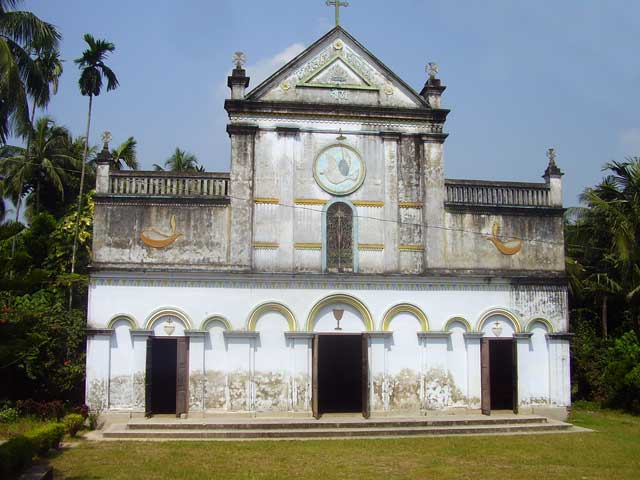 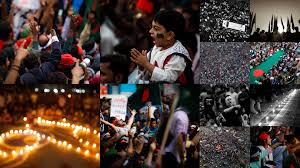 ছিটকিনিটা আস্তে খুলে পেরিয়ে গেলাম ঘর 
ঝিমধরা এই মস্ত শহর কাঁপছিলো থরথর ।
7/27/2017
মাল্টিমিডিয়া কন্টেন্ট প্রতিযোগিতা বিভাগীয় পর্যায়, রংপুর
8
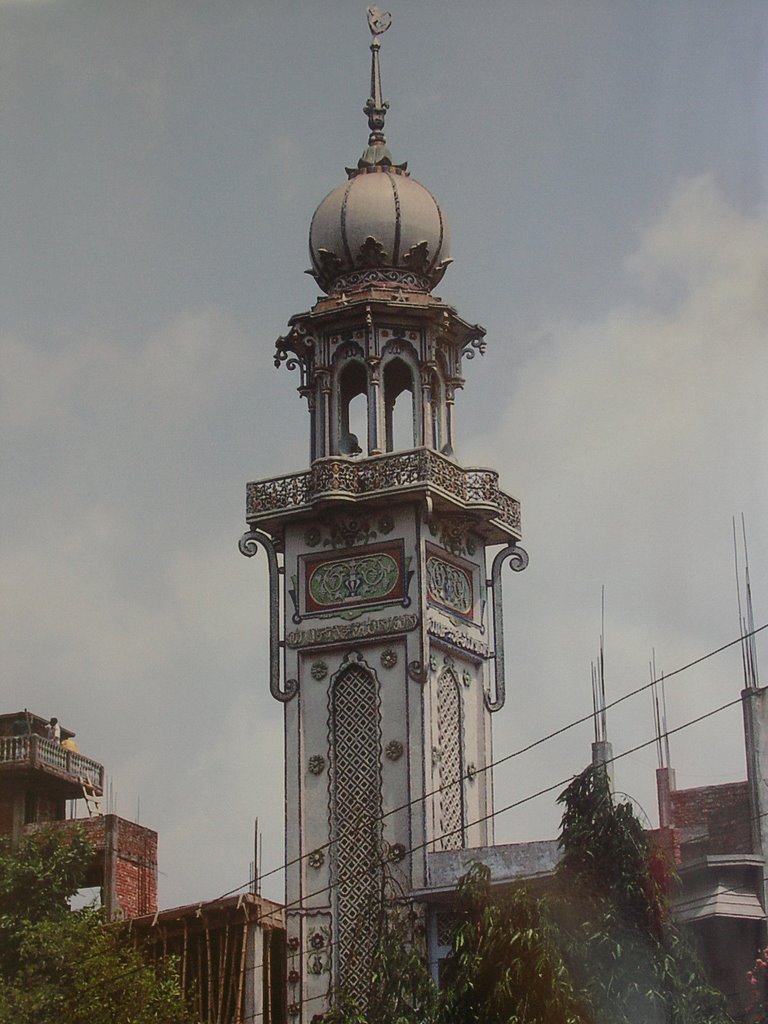 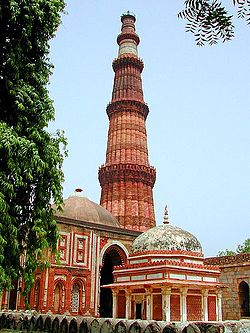 মিনারটাকে দেখছি যেন দাঁড়িয়ে আছেন কেউ,
পাথরঘাটার গির্জেটা কি লাল পাথরের ঢেউ ?
7/27/2017
মাল্টিমিডিয়া কন্টেন্ট প্রতিযোগিতা বিভাগীয় পর্যায়, রংপুর
9
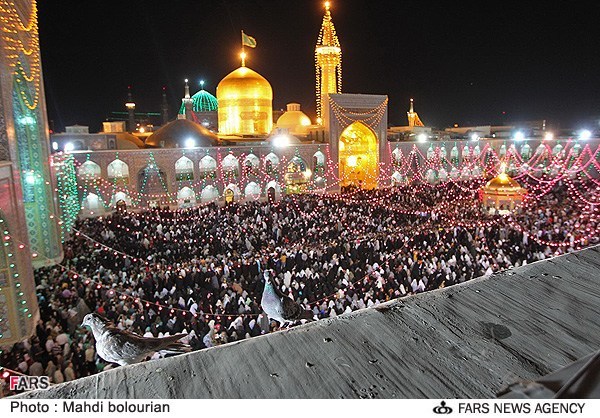 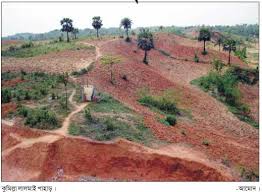 দরগাতলা পার হয়ে যেই মোড় ফিরেছি বাঁয় 
কোত্থেকে এক উটকো পাহাড় ডাক দিলো আয় আয়।
7/27/2017
মাল্টিমিডিয়া কন্টেন্ট প্রতিযোগিতা বিভাগীয় পর্যায়, রংপুর
10
নারকেলের গাছ 
ডাবের মত চাঁদ
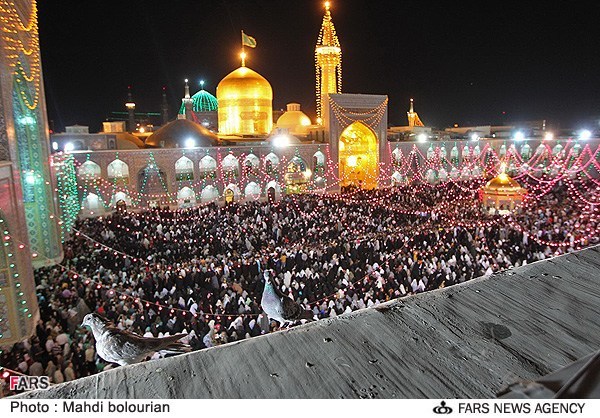 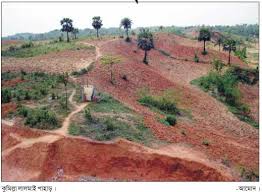 ঝিমধরা 
 মস্ত শহর
মিনার 
  গির্জে
দরগাতলা
উটকো পাহাড়
নারকেলের গাছ, ডাবের মত চাঁদ, মস্ত শহর, মিনার গির্জে, দরগাতলা
উটকো পাহাড় এগুলো উপমা দিয়ে কবি কী বোঝাতে চেয়েছেন লিখ।
একক কাজ
7/27/2017
মাল্টিমিডিয়া কন্টেন্ট প্রতিযোগিতা বিভাগীয় পর্যায়, রংপুর
11
তোমরা ভিডিও টি মনোযোগ সহকারে দেখে জড় প্রকৃতি ও জীব প্রকৃতির উপাদানগুলো আলাদা করার চেষ্টা করবে।
7/27/2017
মাল্টিমিডিয়া কন্টেন্ট প্রতিযোগিতা বিভাগীয় পর্যায়, রংপুর
12
নারকেলের গাছ, ডাবের মত চাঁদ, পাহাড়,  ফুল , উটকো পাহাড়
জোনাকি,  পাখি     দরগাতলা 
ঝিমধরা মস্ত শহর 
মিনার ,   গির্জে
প্রকৃতির উপাদান
?
?
জীব প্রকৃতি
জড় প্রকৃতি
?
মাল্টিমিডিয়া কন্টেন্ট প্রতিযোগিতা বিভাগীয় পর্যায়, রংপুর
7/27/2017
13
জোড়ায় কাজ
ভিডিওটিতে দেখানো জড় প্রকৃতি ও জীব প্রকৃতির উপাদানগুলোর বাহিরেও যেসব উপাদান রয়েছে তাদের তালিকা তৈরি কর।
7/27/2017
মাল্টিমিডিয়া কন্টেন্ট প্রতিযোগিতা বিভাগীয় পর্যায়, রংপুর
14
Natural Beauty of Bangladesh – এই ভিডিওটি এই স্লাইডে ছিল মেগাবাইটের সীমাবদ্ধতার জন্য লিংক দিলাম
প্রকৃতির উভয় উপাদানের মধ্যে যে গভীর সম্পর্ক তা ভিডিওটি থেকে অনুধাবন করার চেষ্টা কর।
7/27/2017
মাল্টিমিডিয়া কন্টেন্ট প্রতিযোগিতা বিভাগীয় পর্যায়, রংপুর
15
দলীয় কাজ
জড় প্রকৃতি আর জীব প্রকৃতির মধ্যে যে নিবিড় সম্পর্ক বিদ্যমান তা দলগতভাবে আলোচনার মাধ্যমে ব্যাখ্যা কর।
7/27/2017
মাল্টিমিডিয়া কন্টেন্ট প্রতিযোগিতা বিভাগীয় পর্যায়, রংপুর
16
মূল্যায়ন
পাহাড় প্রকৃতির কোন ধরণের উপাদান?
দরগাতলা কিসের প্রতীক ?
কে কবিকে আয় আয় বলে ডাক দিল?
7/27/2017
মাল্টিমিডিয়া কন্টেন্ট প্রতিযোগিতা বিভাগীয় পর্যায়, রংপুর
17
লালগিরি পাহাড়ের চূড়ায় উঠে মনির মনে হলো সৃষ্টির এত রূপ সৌন্দর্য জীবনে কখনও দেখার সৌভাগ্য হয়নি । মনের অজান্তে সে হারিয়ে গেল অন্য এক কাল্পনিক জগতে । সৃষ্টির রহস্য তার মনকে  আবেগ আপ্লুত করল ।সে এর মধ্যে মিশে যেতে চাইল ।
উদ্দীপকের আলোকে নিচের প্রশ্ন দুটির উত্তর দাও (অ্যাকশন বাটন ব্যবহার করে )।
আবার চেষ্টা কর
উত্তর সঠিক হয়েছে
পাহাড়ের চূড়ায় উঠার পর মনি বিমোহিত হয়েছে --
ক. প্রকৃতির অপরূপ রূপ দেখে
খ. পাহাড়ি দৃশ্য দেখে
গ. পাহাড়ি ঝর্না দেখে
ঘ. পাহাড়ের উচ্চতা দেখে
মনির ভাবনার সাথে কবি আল মাহমুদের ভাবনার মিল কোনটি ?
ক. জড়প্রকৃতি বর্ণনায়
খ. প্রকৃতির বিচিত্র রূপ উপভোগে
গ. জীবপ্রকৃতি বর্ণনায়
ঘ.প্রকৃতির সৌন্দর্যের প্রতি মমত্ববোধে
7/27/2017
মাল্টিমিডিয়া কন্টেন্ট প্রতিযোগিতা বিভাগীয় পর্যায়, রংপুর
18
7/27/2017
মাল্টিমিডিয়া কন্টেন্ট প্রতিযোগিতা বিভাগীয় পর্যায়, রংপুর
19
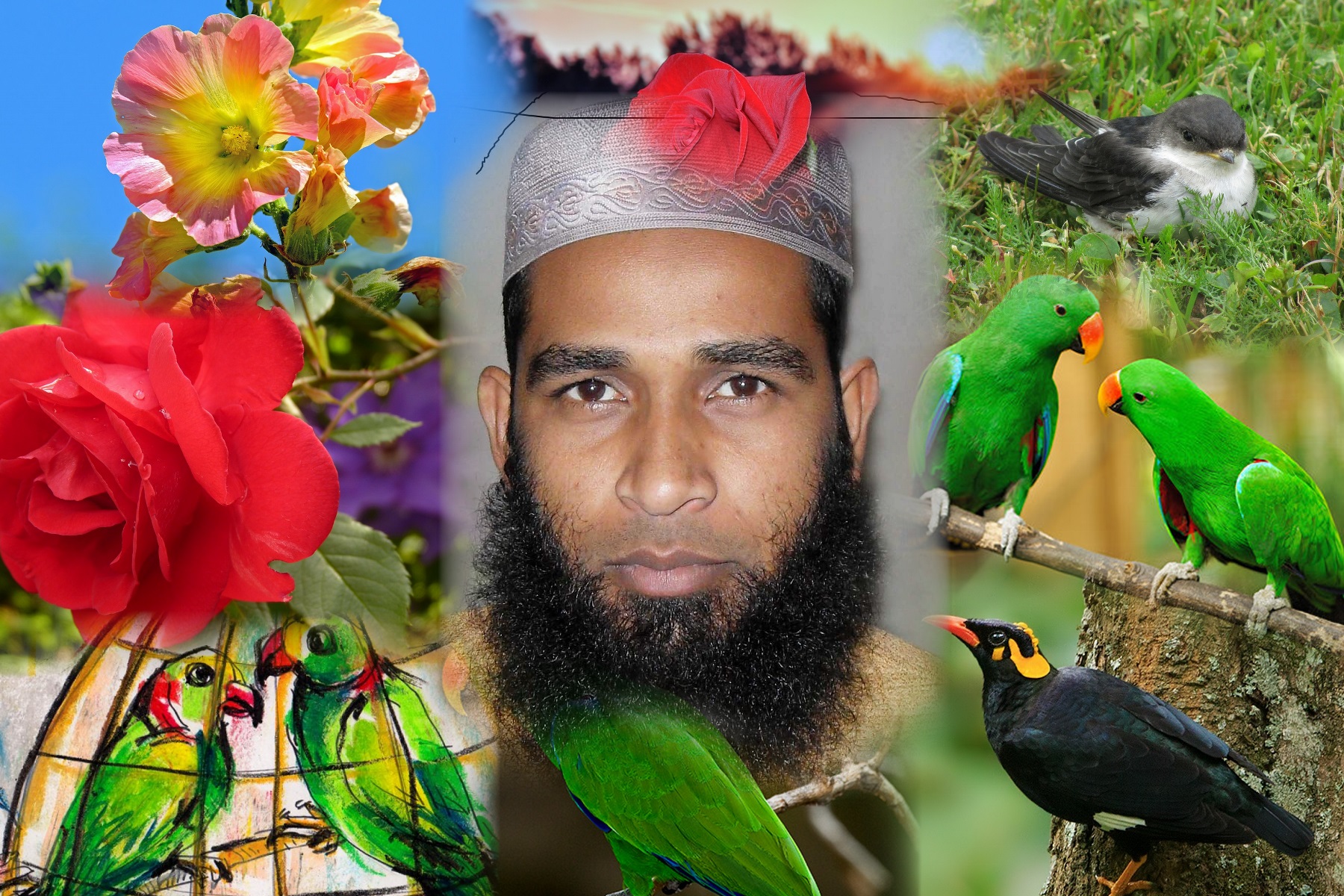 7/27/2017
মাল্টিমিডিয়া কন্টেন্ট প্রতিযোগিতা বিভাগীয় পর্যায়, রংপুর
20
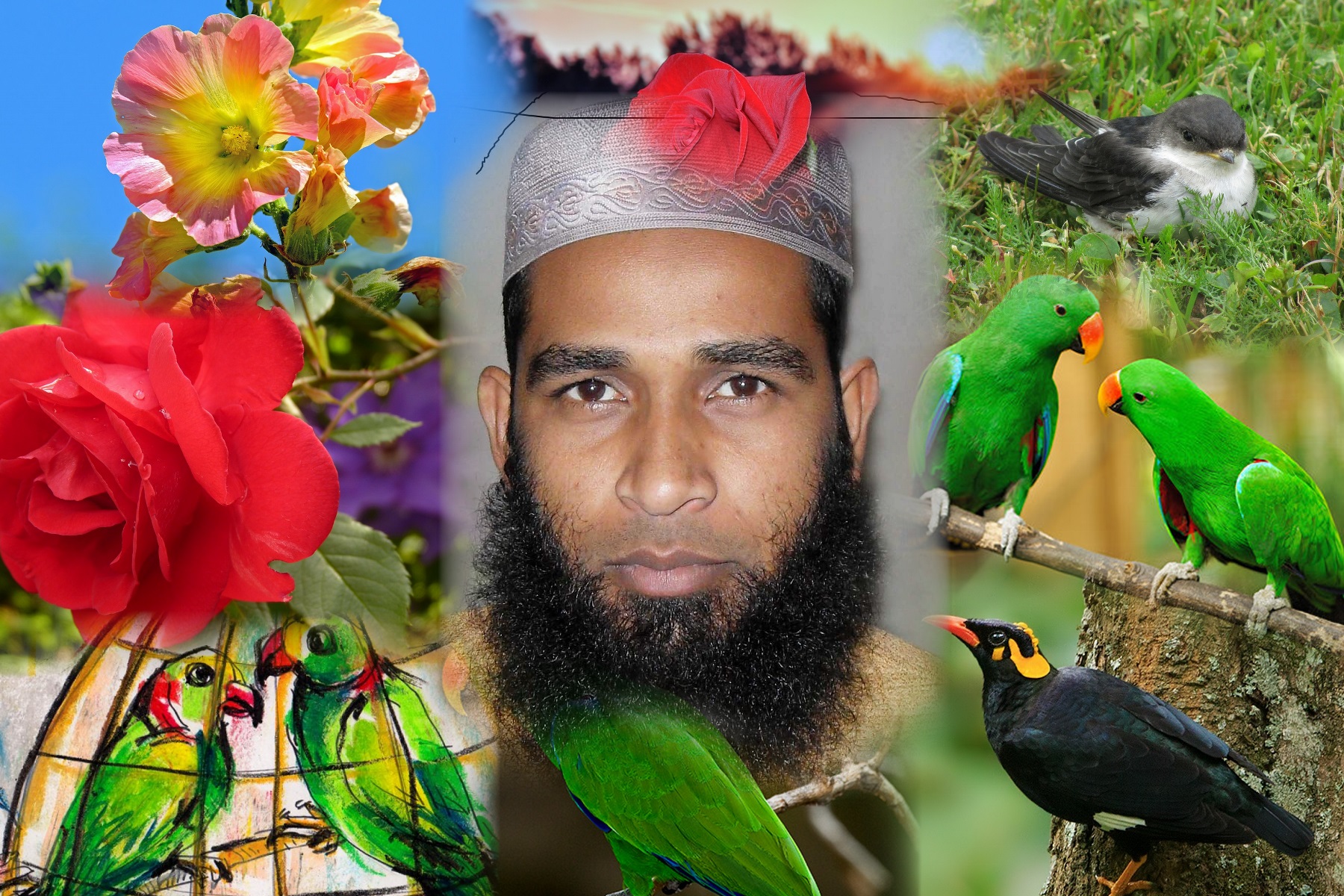 সকল শিক্ষার্থীকে
      ধন্যবাদ
7/27/2017
মাল্টিমিডিয়া কন্টেন্ট প্রতিযোগিতা বিভাগীয় পর্যায়, রংপুর
21